ITSSparSamuel Laflammepour Daniel BlaisMSIESV
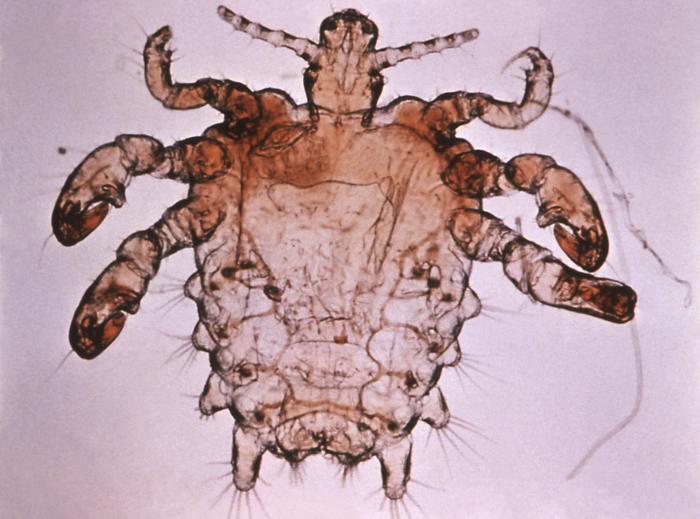 Nom: morpion 
Autre nom: poux de pubis
Nom scientifique: phtirius pubis
Type d’organe: le pubis
Symptôme: démangeons 
Traitement: crème, lotion ou champoing
Nom: vaginite a levure 
Autre nom: vaginite
Nom scientifique: trichomonas vaginalis
Type d’organe: règne des 
Symptôme:   odeur
Traitement: antibiotique
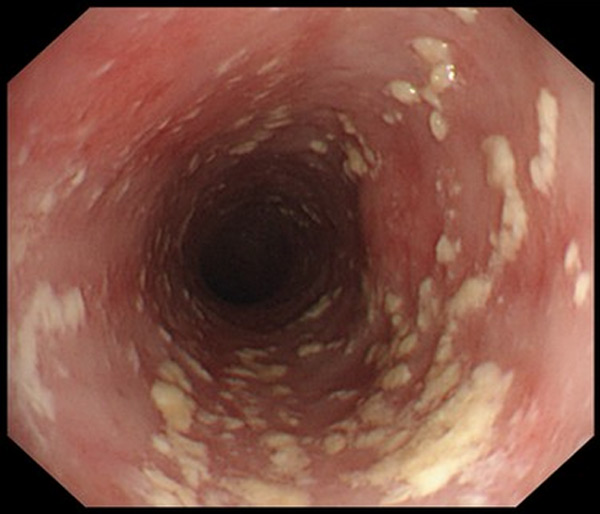 Nom: clamydia
Autre nom:chlam
Nom scientifique: chlamydia trachomatis
Type d’organe: organe génital 
Symptôme: infection
Traitement: antibiotique
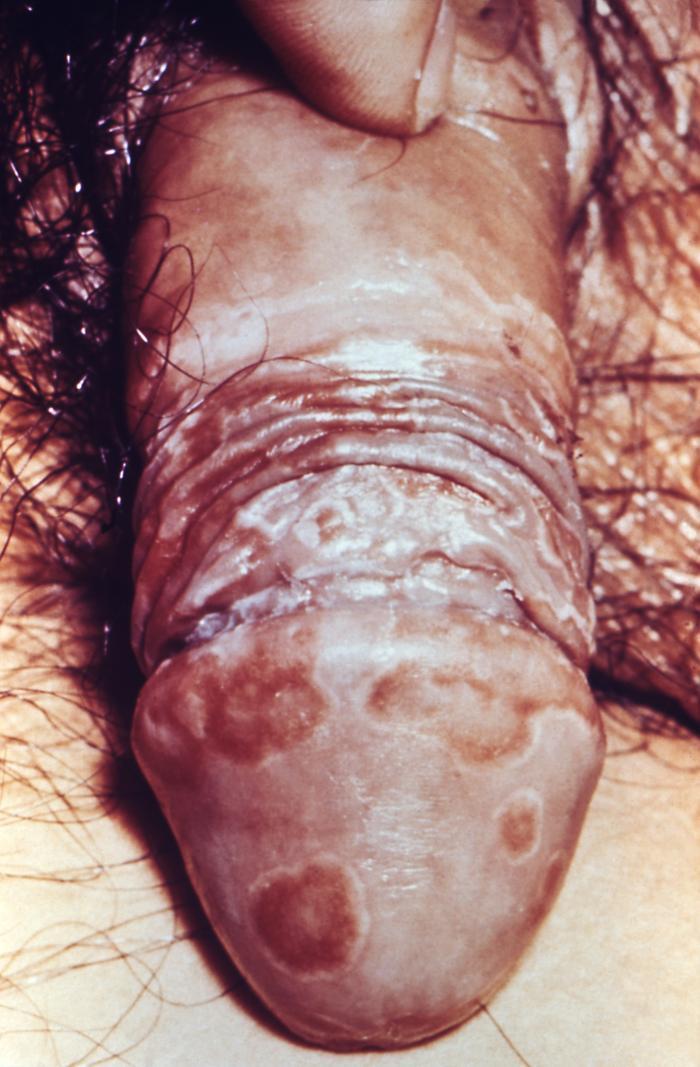 Nom: virus papillon humain
Autre nom: 
Nom scientifique: VPH
Type d’organe: genital 
Symptôme: véru 
Traitement: laser ou azote liquide
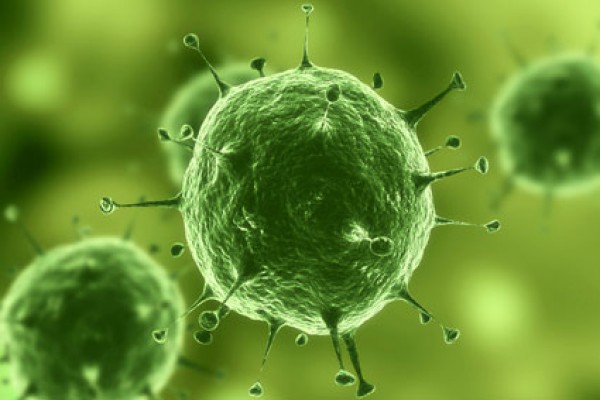 Nom: Apatite B 
Autre nom: jaunisse 
Nom scientifique: VHB
Type d’organe: tout le corps 
Symptôme:
Traitement: aucun
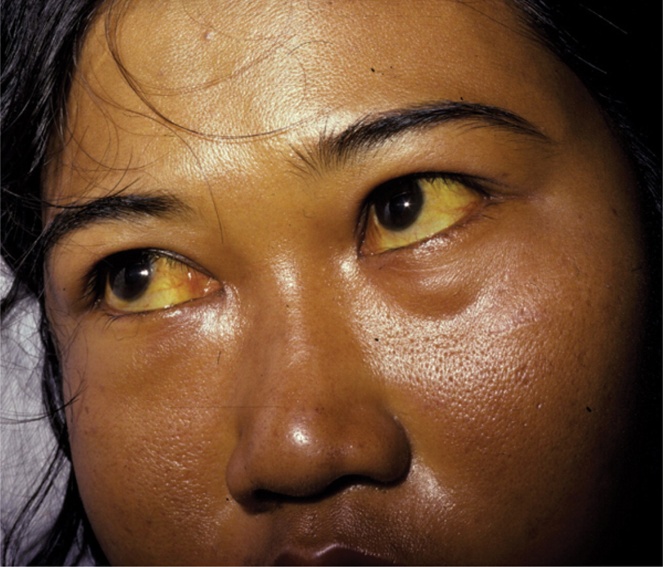 Nom: gonorrhée
Autre nom: chaude pisse 
Nom scientifique: neisseria gonorhoeae 
Type d’organe
Symptôme: brulure en urinant 
traitement
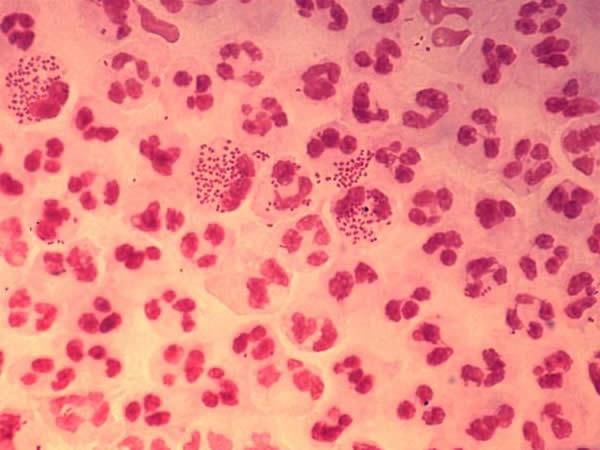 Nom: herpes  
Autre nom
Nom scientifique: VHS-II
Type d’organe: génital 
Symptôme brulure 
Traitement: antiviraux
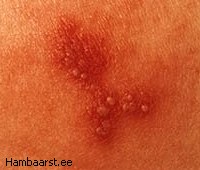 Nom: Sida
Autre nom: virus de l’immunodéficience humaine
Nom scientifique: VIH
Type d’organe
Symptôme
Traitement: trithérapie
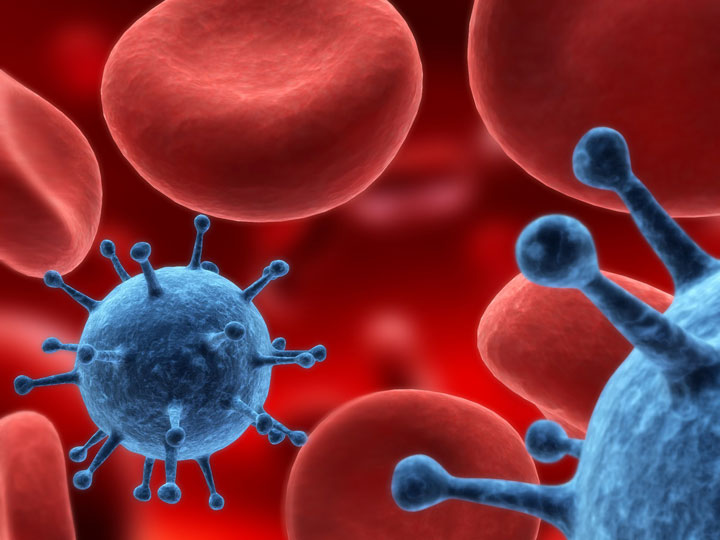 Nom: syphilis
Autre nom: petite vérole 
Nom scientifique: treponema pallidum 
Type d’organe
Symptôme
Traitement: antibiotiques
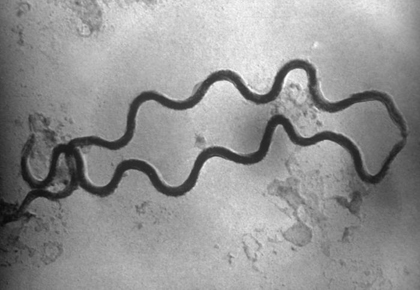